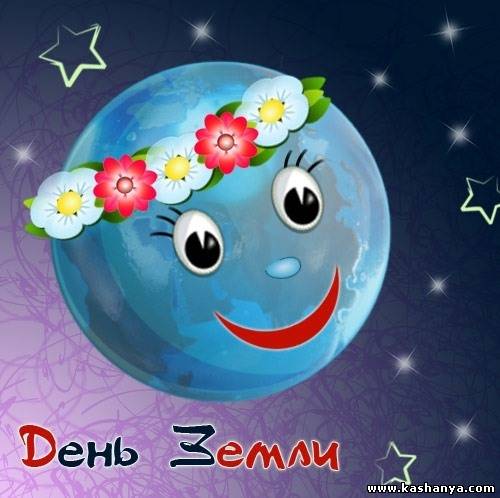 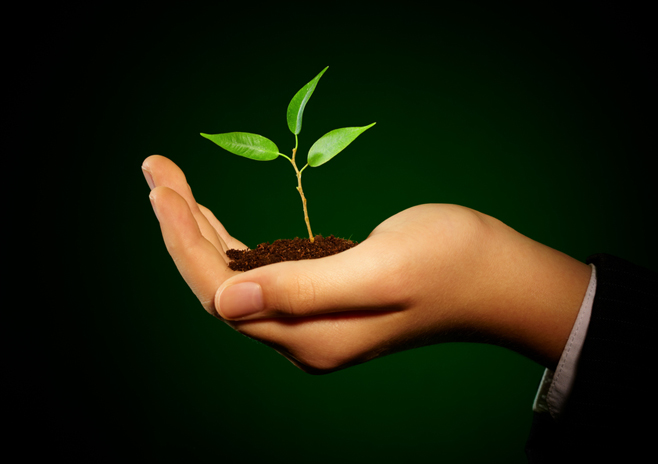 Дерево, трава, цветок и птица
   Не всегда умеют защититься.
      Если будут уничтожены они, 
          На планете мы останемся одни…
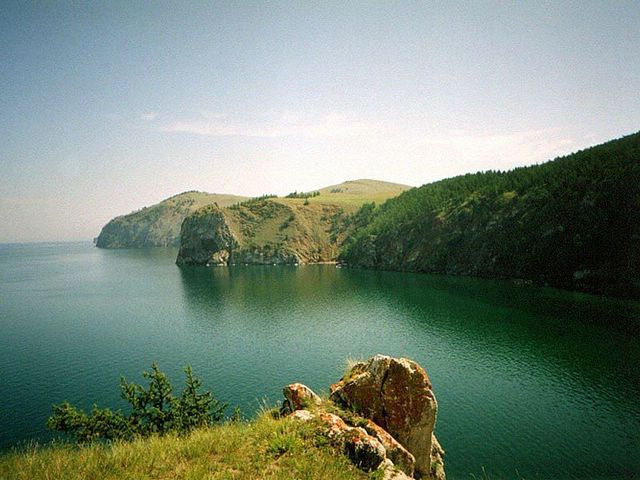 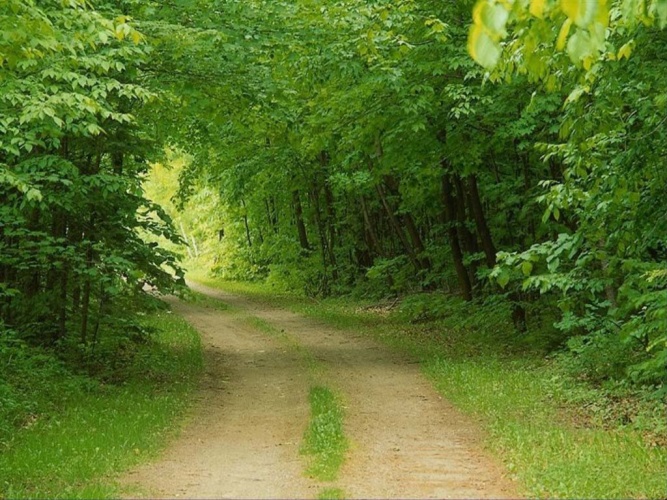 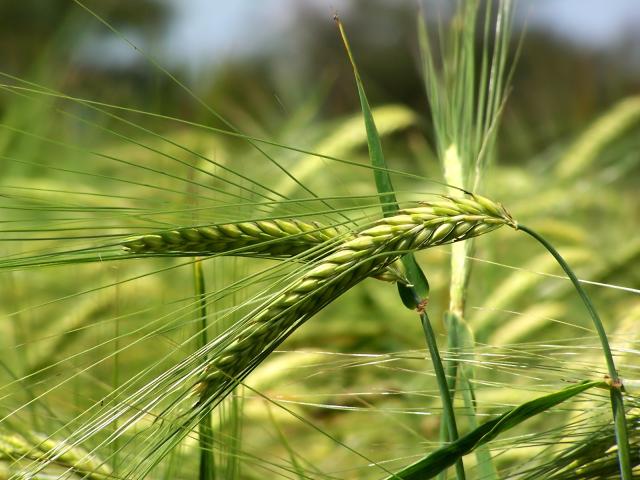 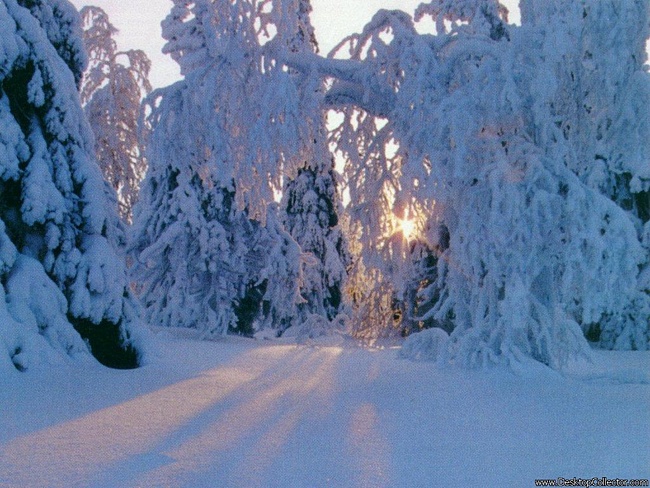 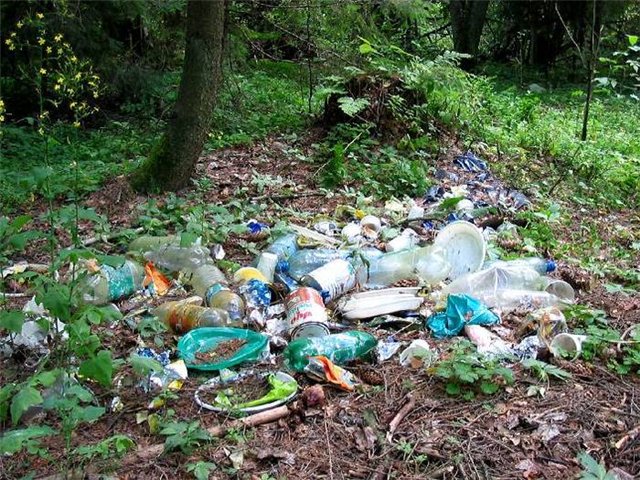 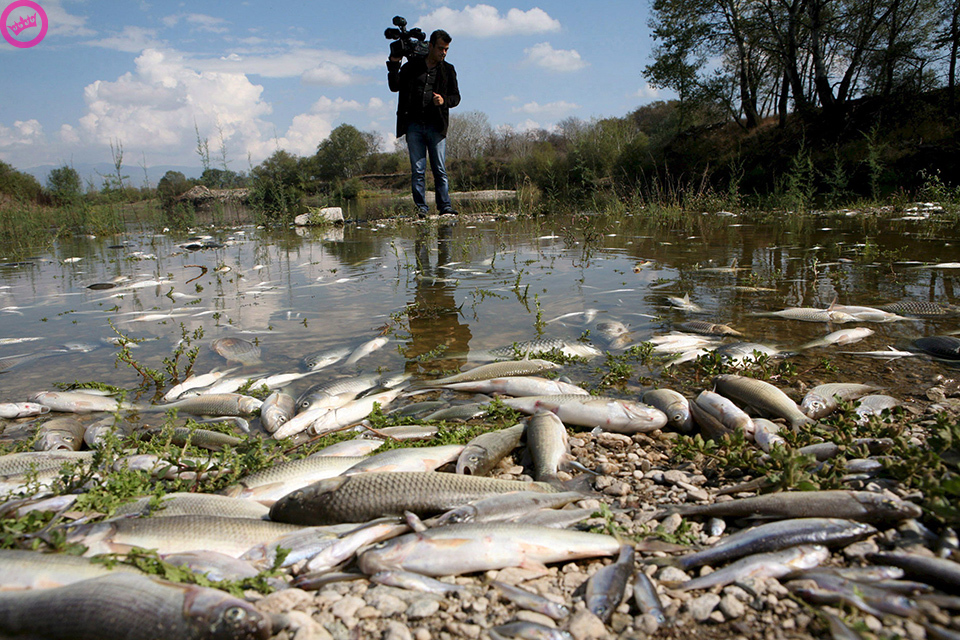 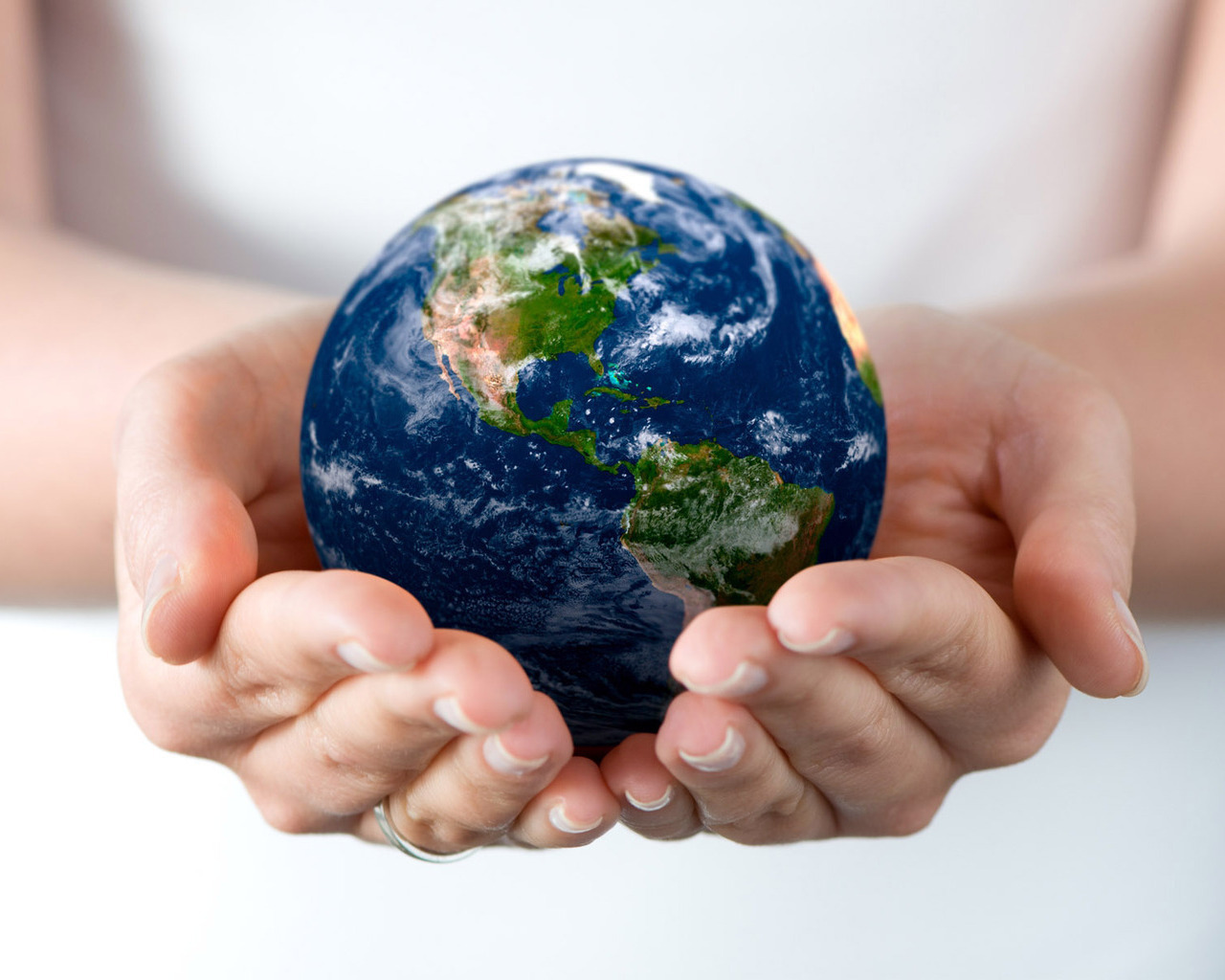 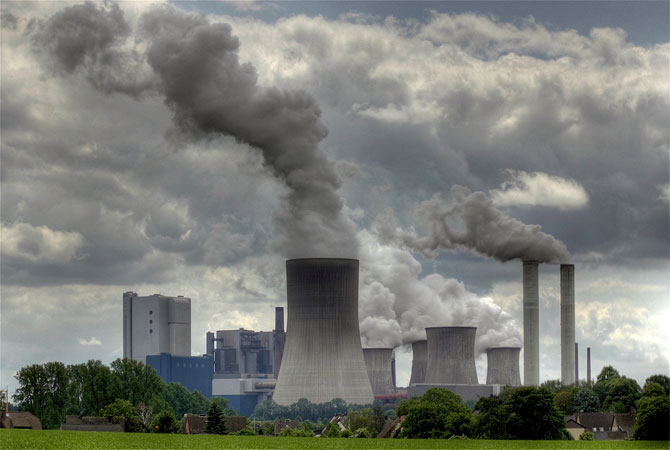 Мы  - дети Галактики,
  Мы – искорки радуги. 
     Мы – дети твои, 
         Дорогая Земля!
Экология
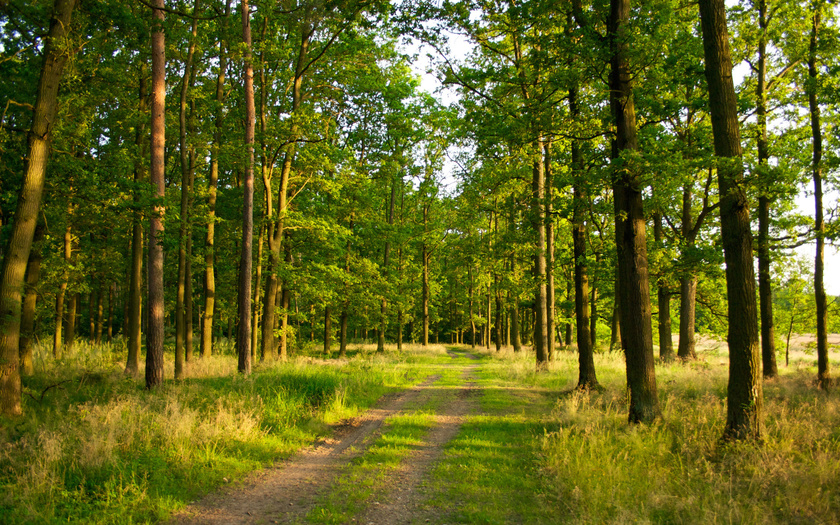 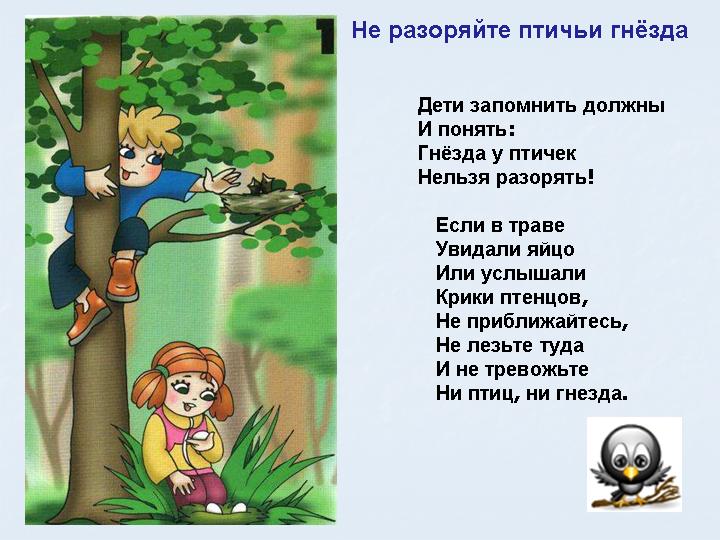 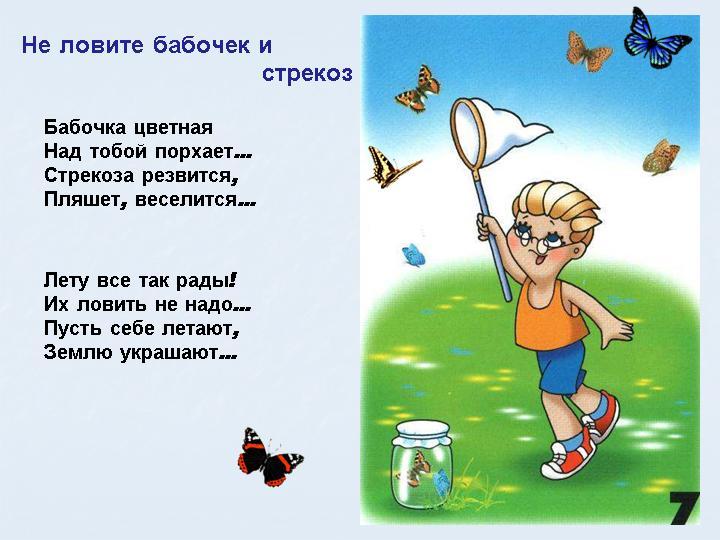 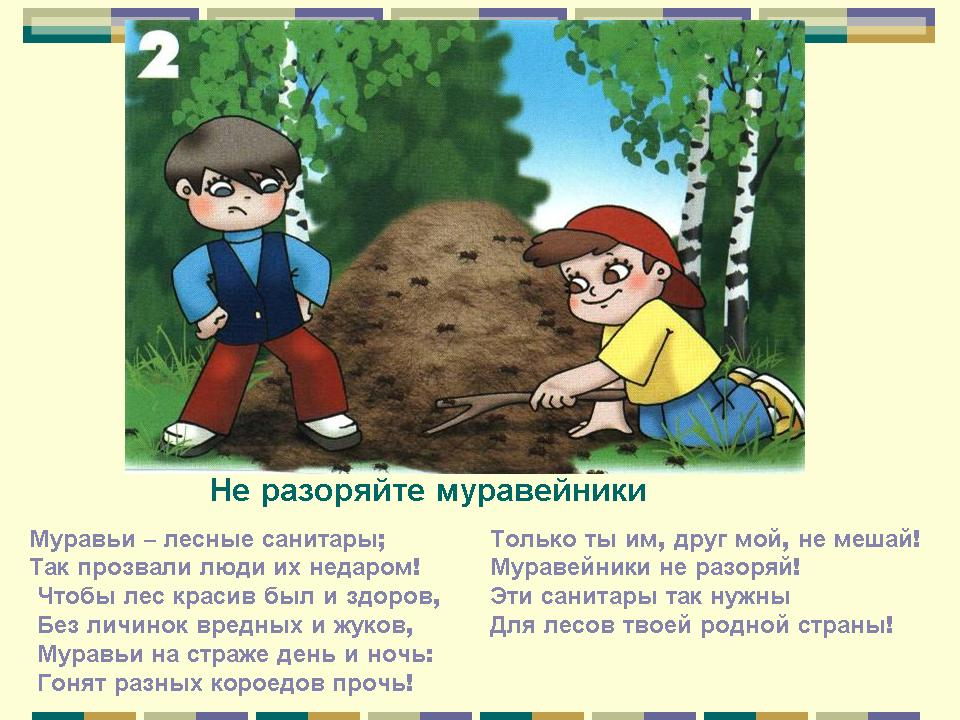 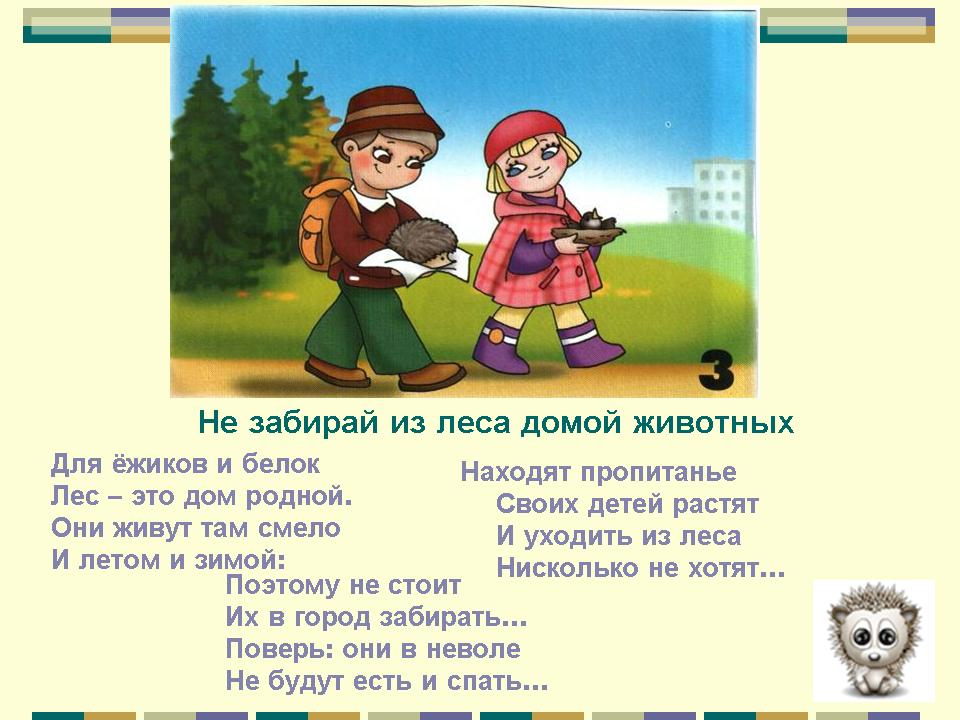 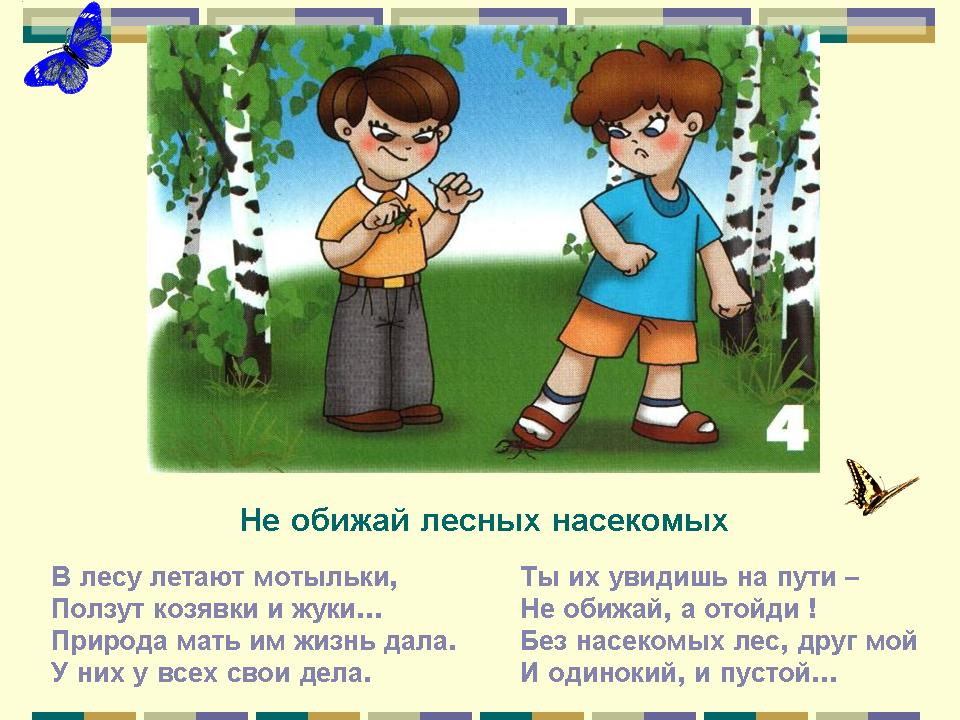 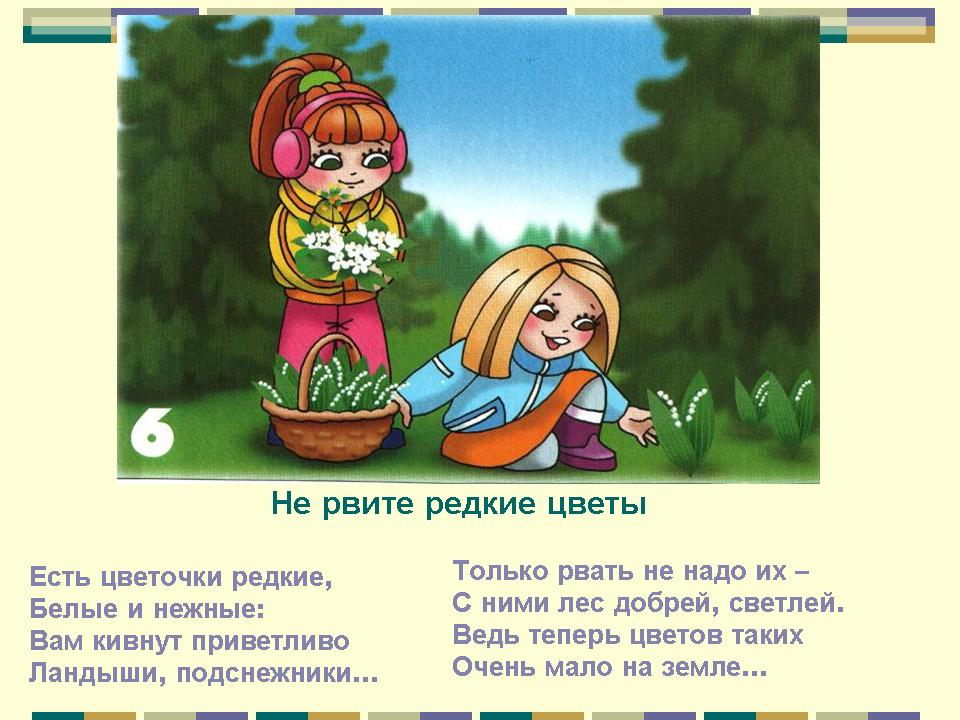 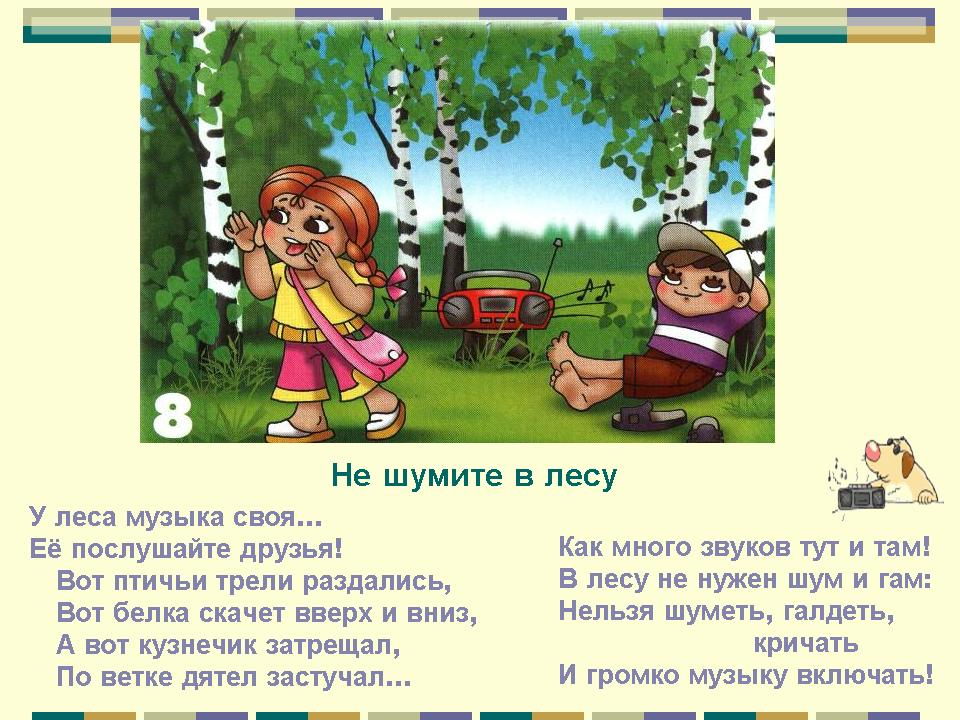 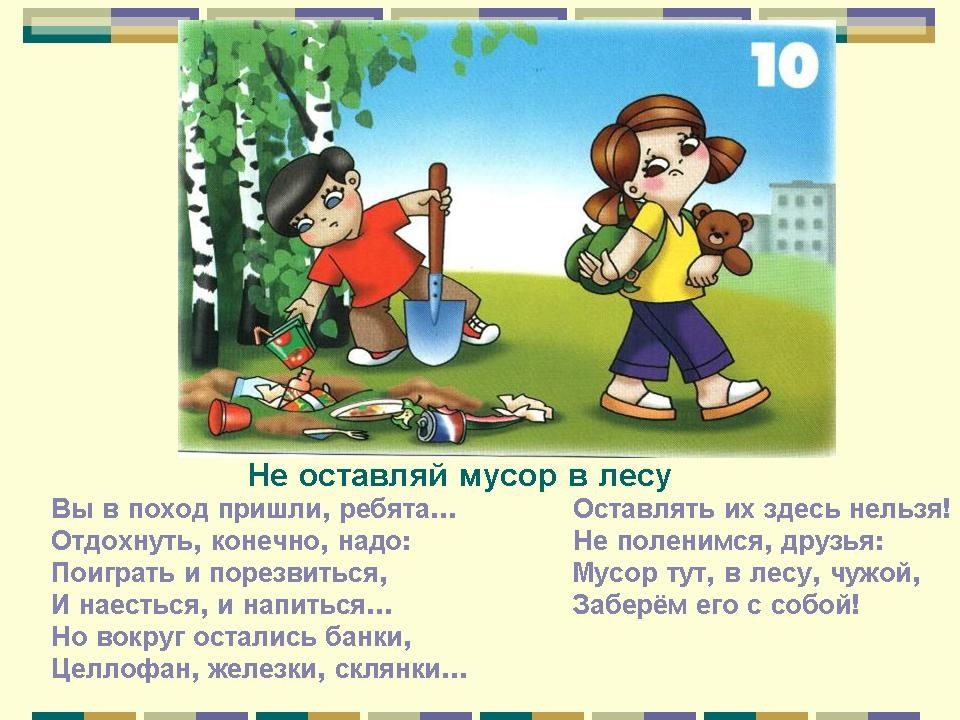 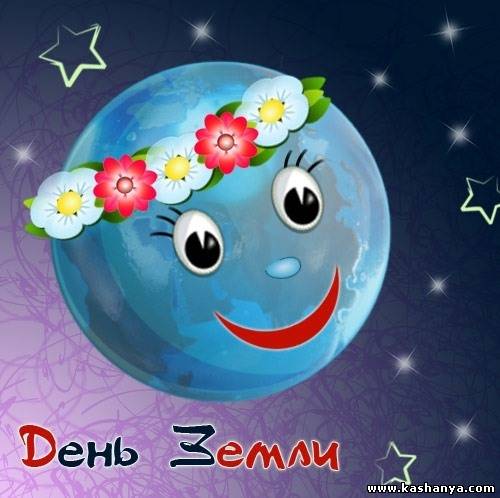 Спасибо за внимание